Crowd-it!
Simon Schneider | September 2012
Agenda
First Part
Development of the Internet
Social Networks Are Growing…
Together, They Can Change the World …
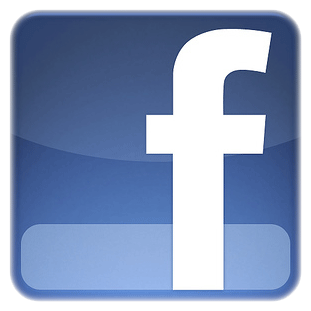 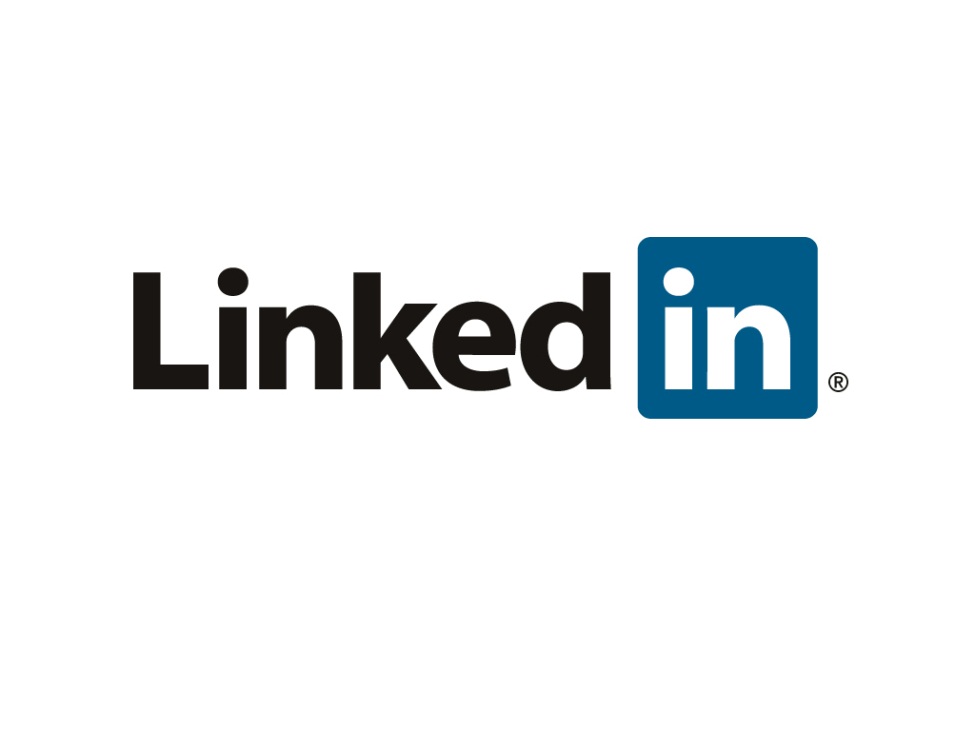 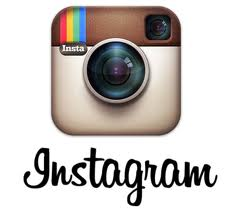 $104B
$4B
$1B
Together, They Revolutionize Countries….
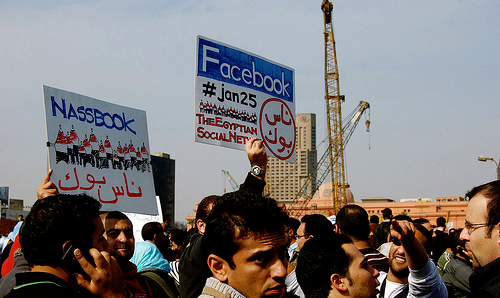 … Eat Companies
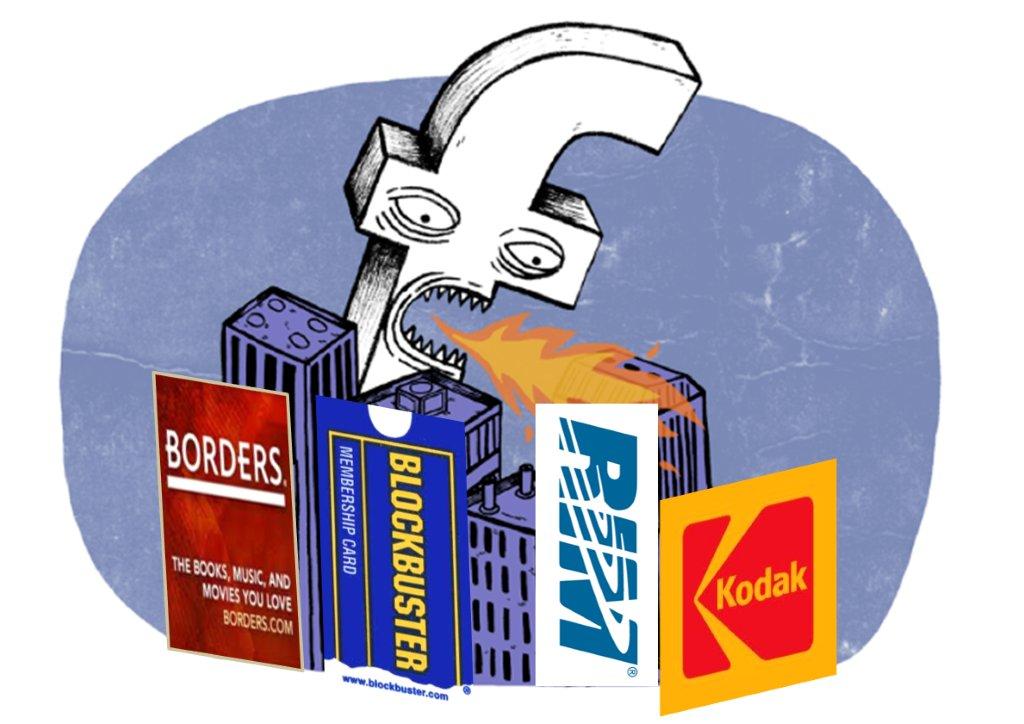 …and data (cyber risks)
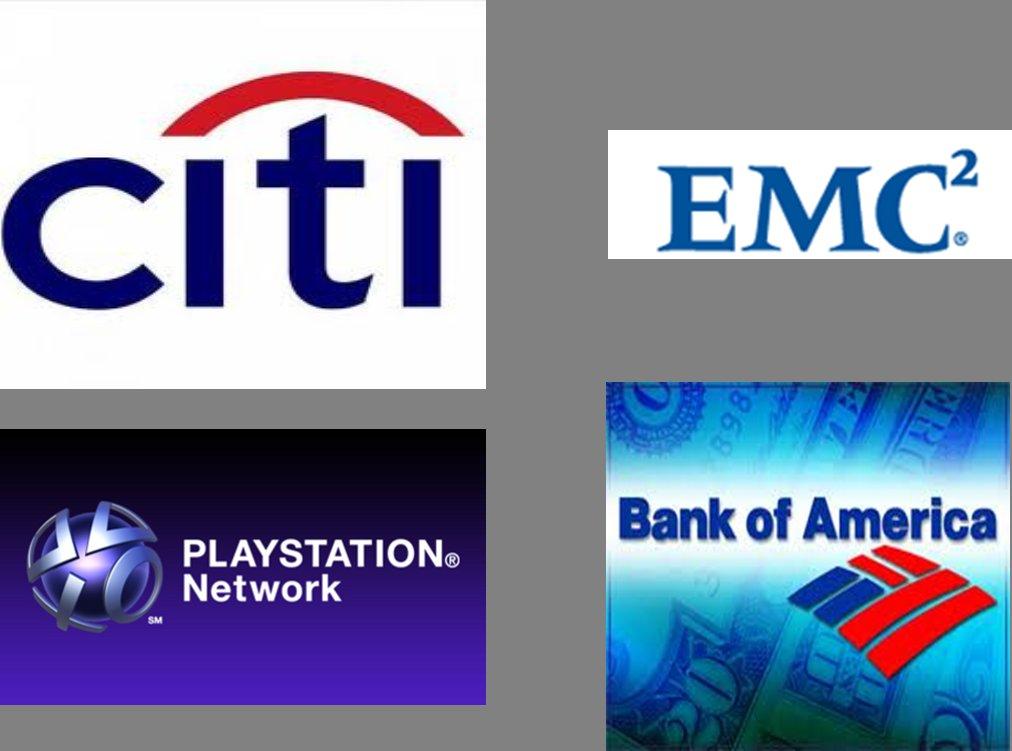 Second Part
Open Innovation – what is it and what’s in it for me?
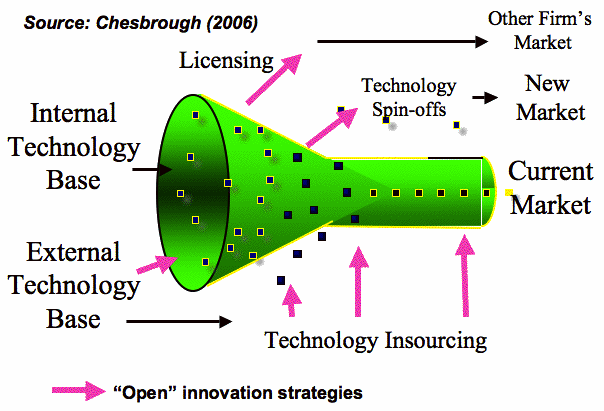 * Henry Chesbrough, Berkeley, is part of the Advisory Board of InnoCentive
Solutions Can Be Found Everywhere
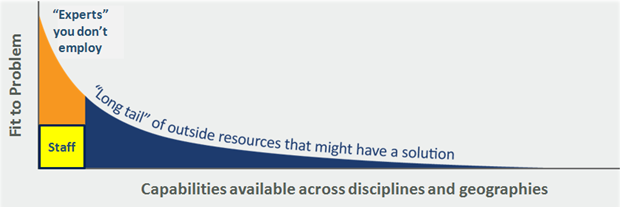 Retired In-Field Experts
Experts in Parallel
Fields with Key Insights
Gifted “Amateurs”
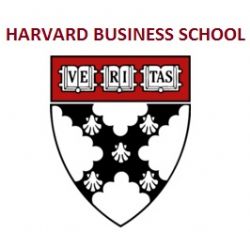 Industry outsiders have a 10% higher chance of solving a problem.
Crowdsourcing = the cloud computing by humans
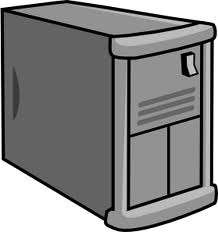 Crowdsourcing = the cloud computing by humans
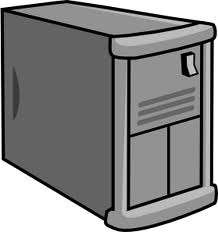 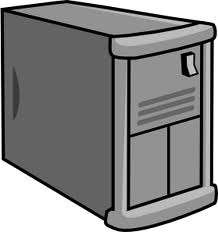 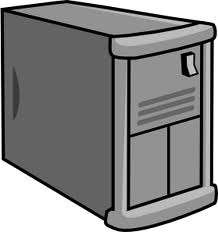 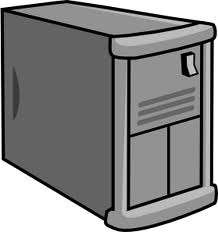 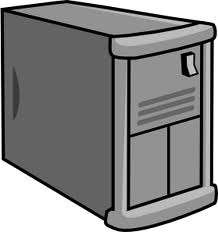 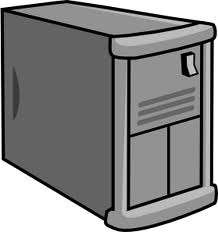 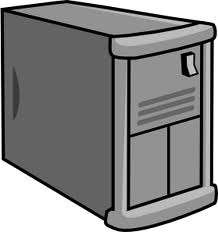 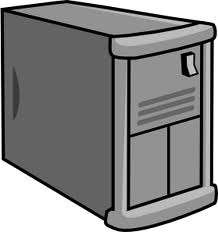 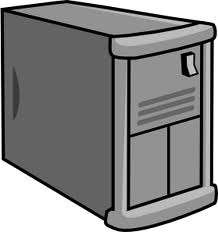 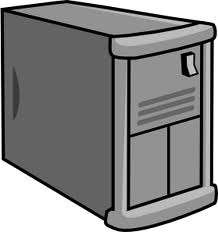 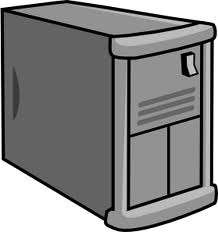 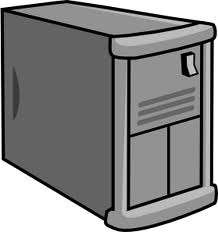 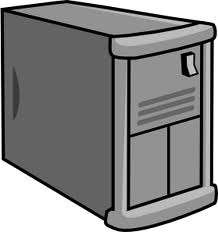 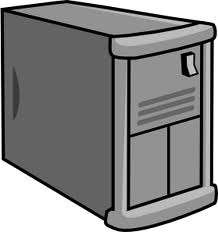 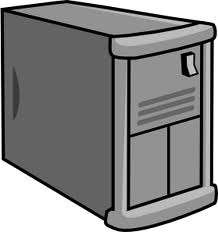 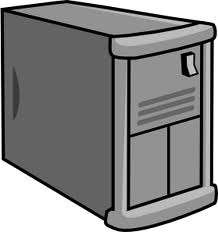 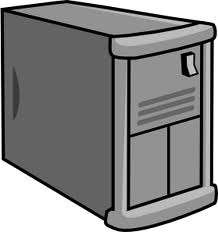 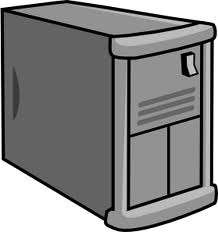 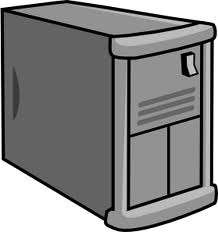 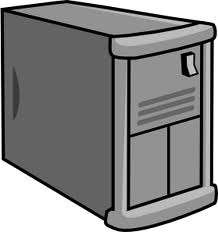 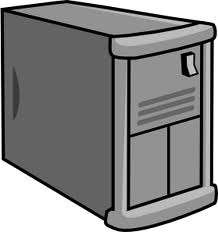 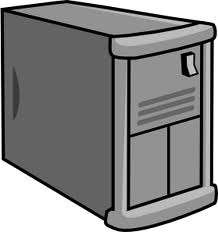 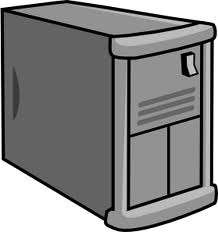 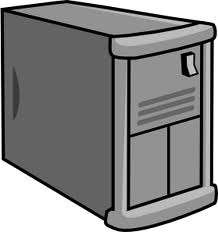 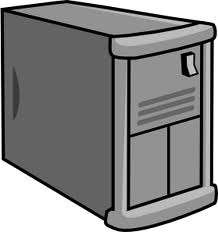 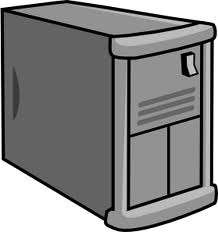 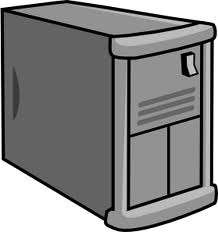 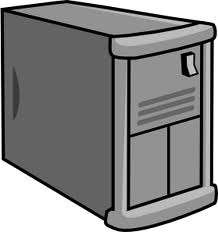 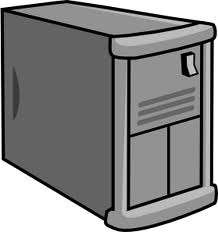 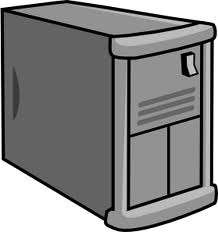 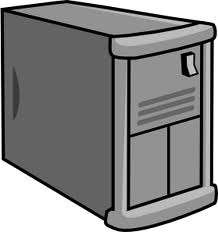 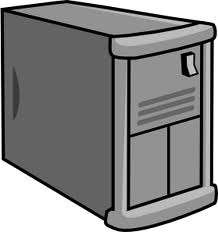 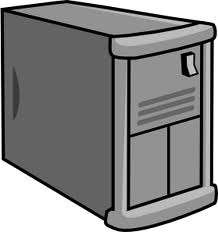 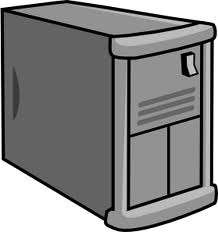 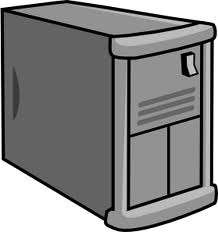 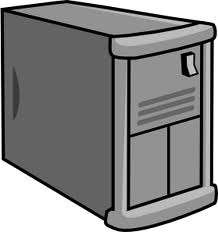 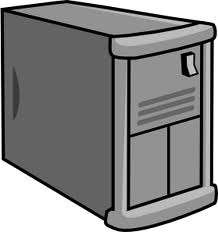 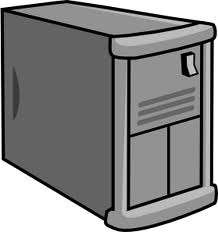 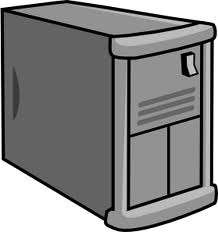 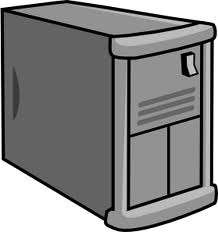 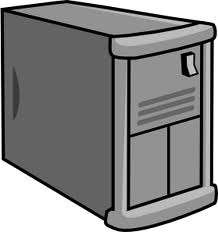 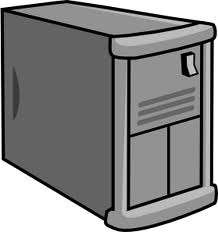 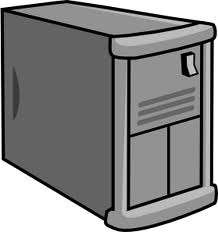 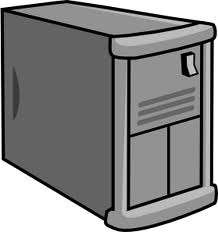 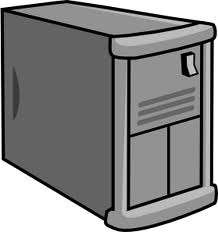 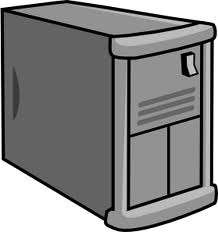 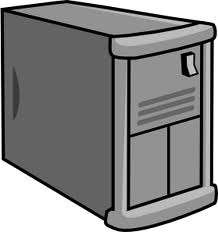 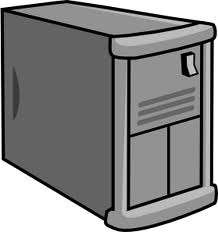 Open up, use the crowd or they will eat you!
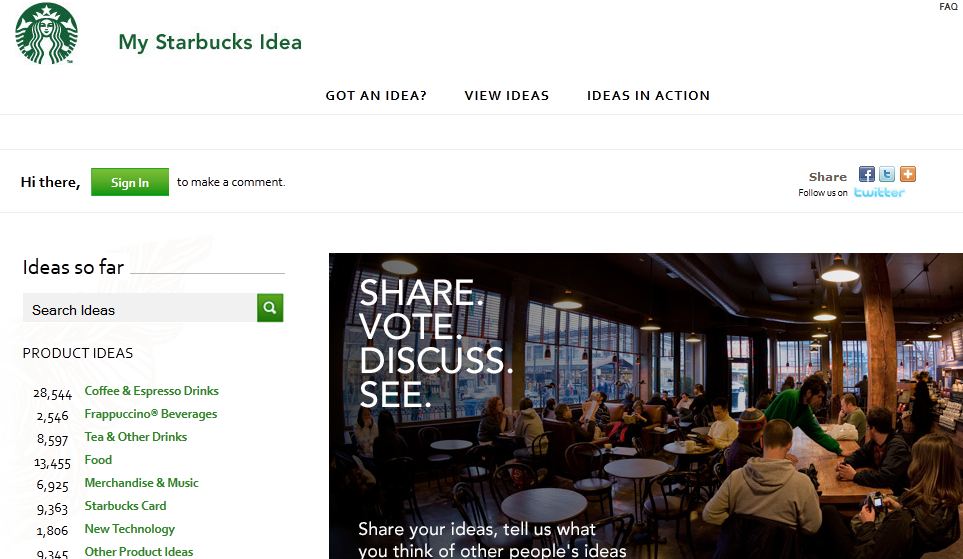 TYPES:
1. Wisdom of Crowds
2. Crowd-Funding
3. Crowd-Solving
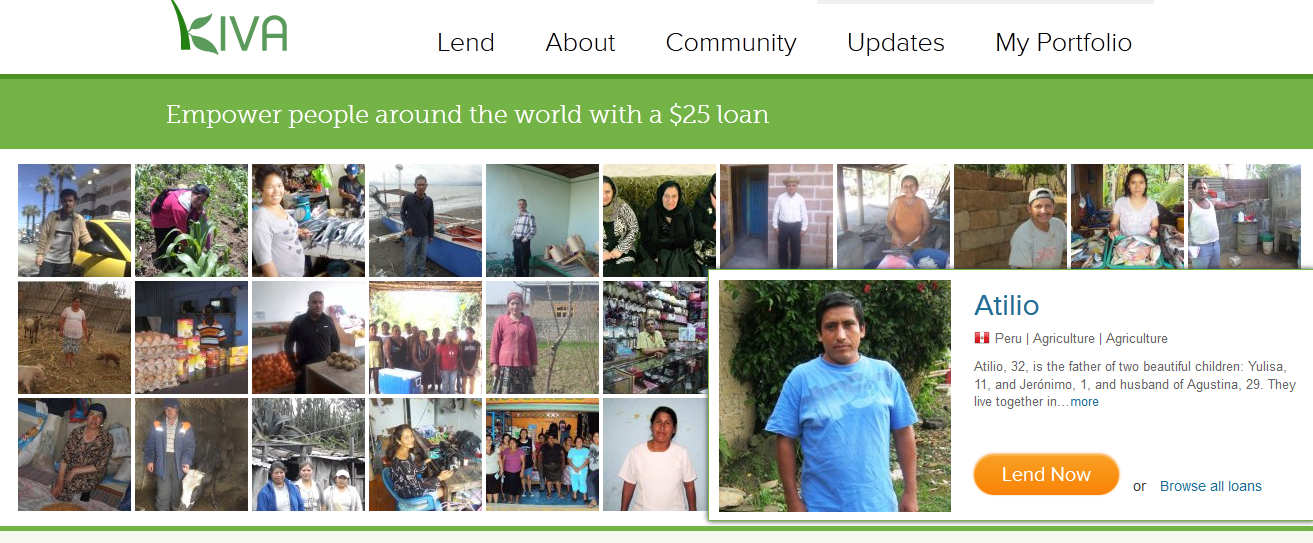 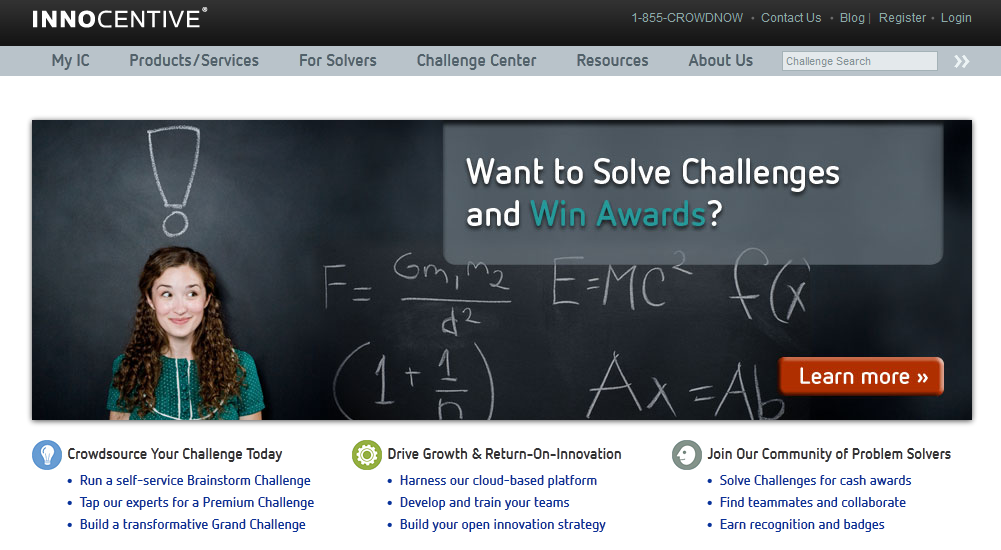 $352,118,025
260,000
Repayment rate: 98.95%
Third Part
How to make it work for you?6 Rules for success
Summary:

Rule 1: The crowd can only eat in single bites

Rule 2: Do it in small steps, but fully OPEN 

Rule 3: Define your ROI from start

Rule 4: Protect yourself by hiding some parts

Rule 5: The world needs to know in order to get a crowd

Rule 6: Offer the crowd more than you’re asking for
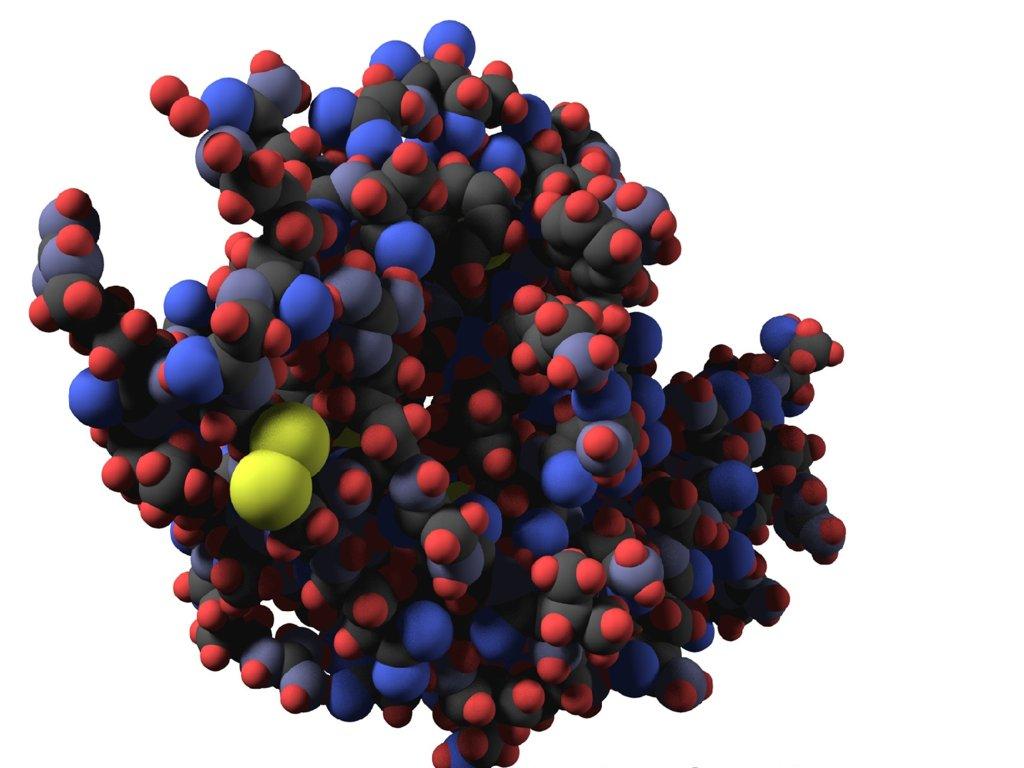 Rule 1: The crowd can only eat in single bites

“Foldit competition”

3D perception puzzle to find cures for diseases through better protein structure prediction
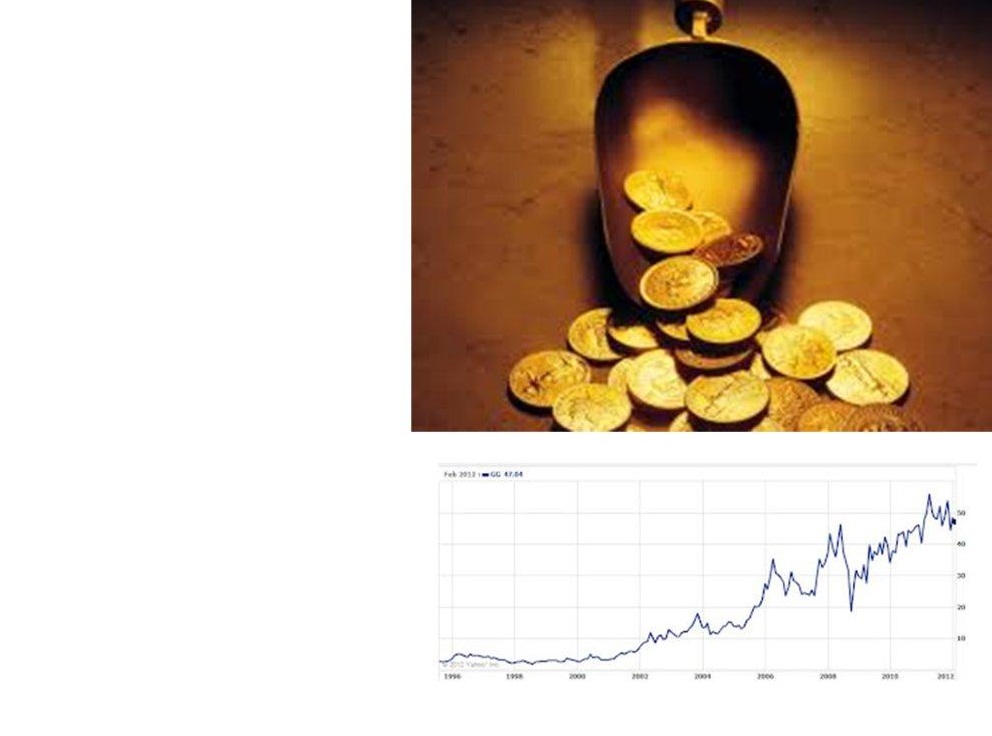 Rule 2: Do it in small steps, but fully OPEN 

“GoldCorp Challenge”
Lesson learned: Give AWAY the most precious company secret and share it OPENLY with crowd! 

It worked: 1,043,000% ROI.  A $575,000 crowdsourcing investment yielded $6 billion in gold.
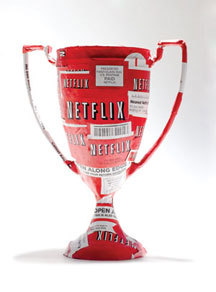 Rule 3: 
Define your ROI from start

 “The Netflix Prize”
$1M Grand Prize for best collaborative filtering algorithm to predict user rating for films based on previous ratings
Requirement: 10% improvement of accuracy of  Netflix’ own algorithm
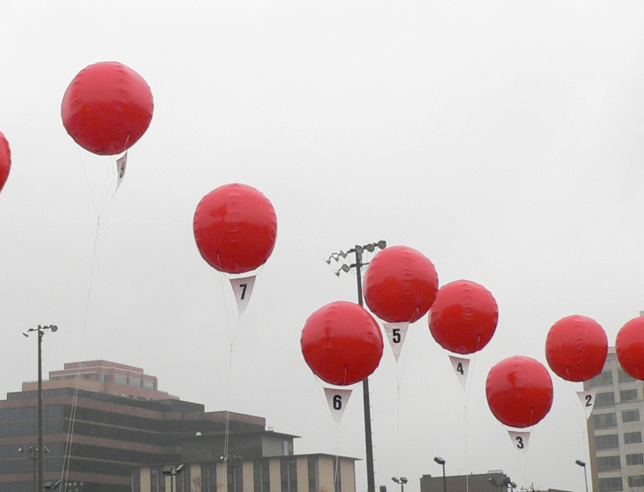 Rule 4: 
Protect yourself by hiding some parts

“DARPA Red Balloon Challenge”

Find locations of 10 moored, 8-foot, red, weather balloons inthe US.
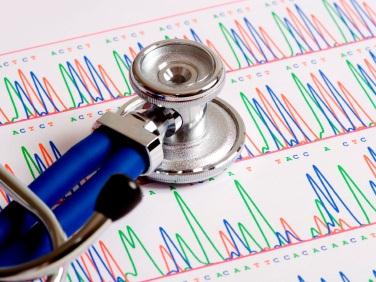 Rule 5: The world needs to know in order to get a crowd

6 ways to get a crowd:
Prize $
Active Marketing
Partnerships
Endorsement
Outstanding Concept
Platform

MMM Prize“Mom’s Medical Mystery”

1500 ideas for a $500 prize.
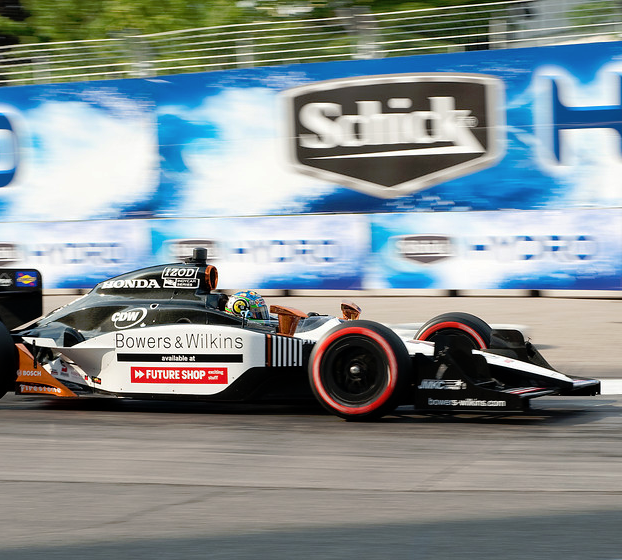 Rule 6: Offer the crowd more than you’re asking for 

“$10M Sam Schmidt Paralysis Prize”
A set of prize competitions to foster innovation in the field of Spinal Cord Injury
Multi-stage approach to engage many experts from different fields from the beginning.
Targeted $10 million investment prize at the end of the challenge.
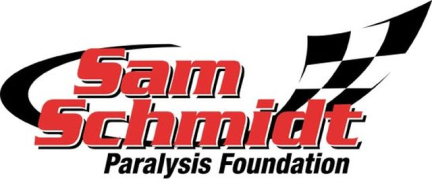 Inhibitors & How to overcome them!
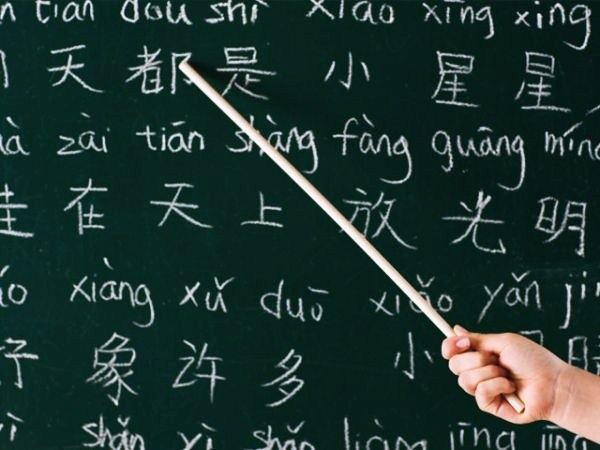 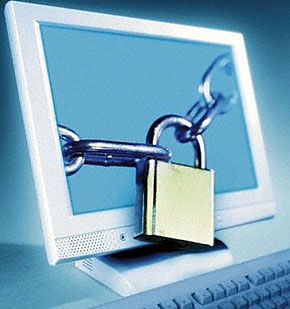 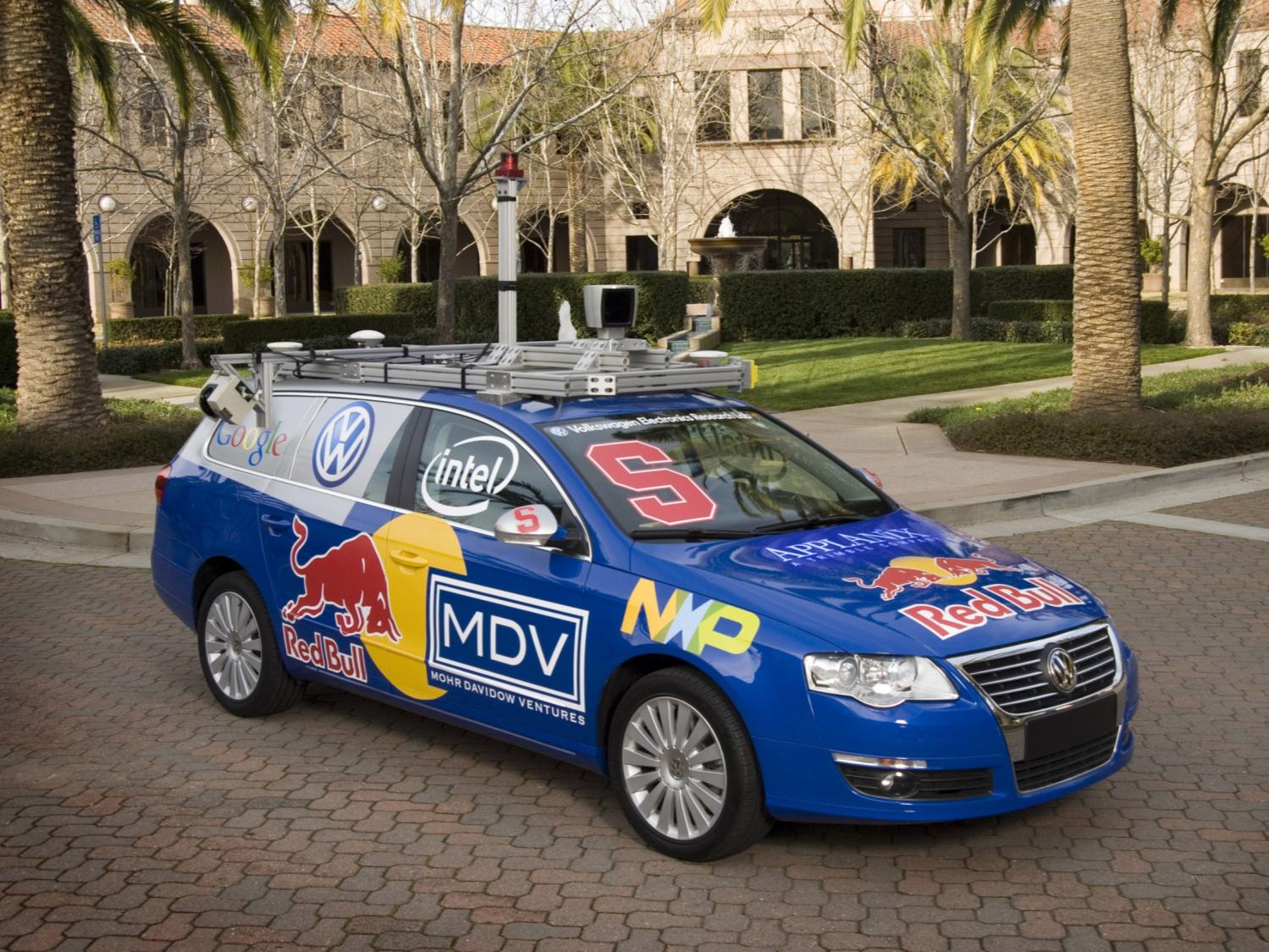 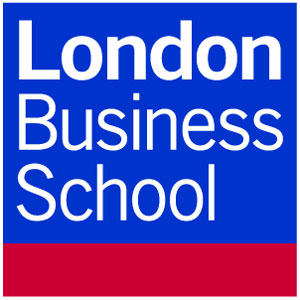 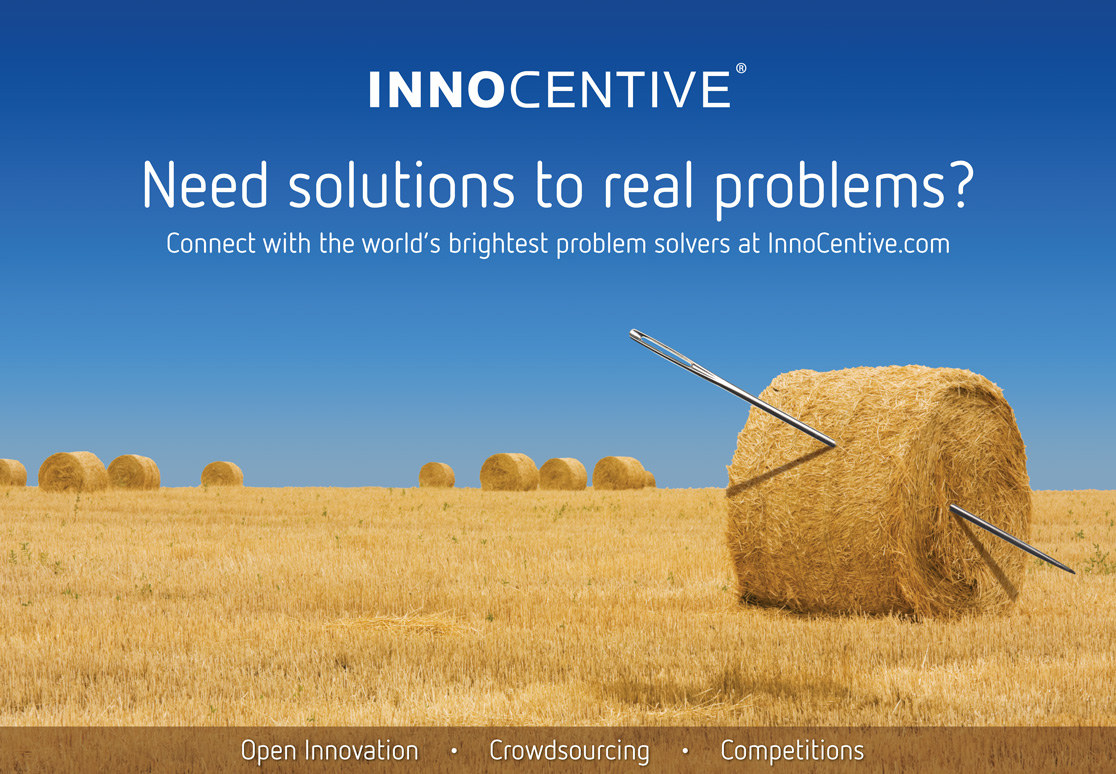 Simon Schneider
schneider@innocentive.com